П Е Р В Ы Е  Г О Д Ы  ЧАРДЫМА
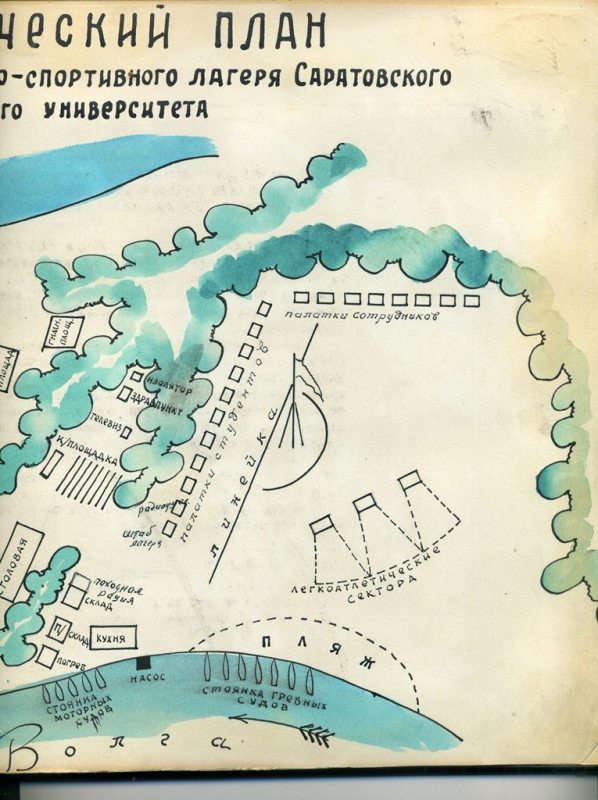 Набросок плана спортивного лагеря СГУ
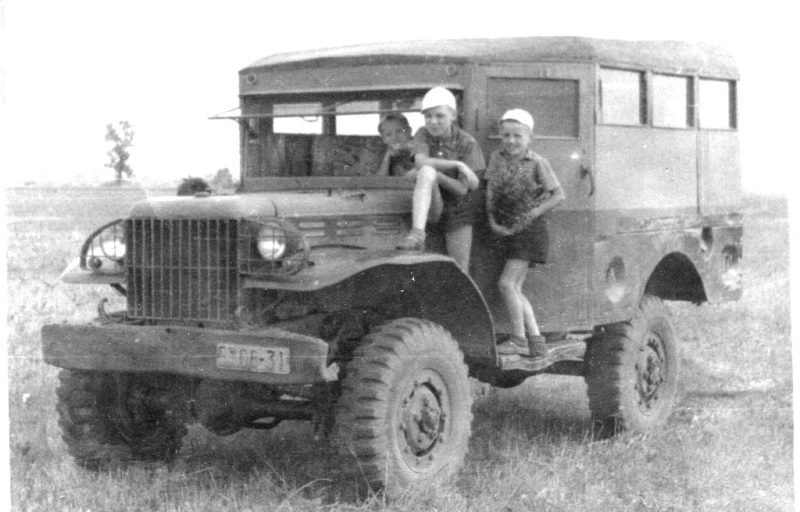 Трофейная машина «Печерилья», на которой ездили и возили 
грузы лыжники СГУ
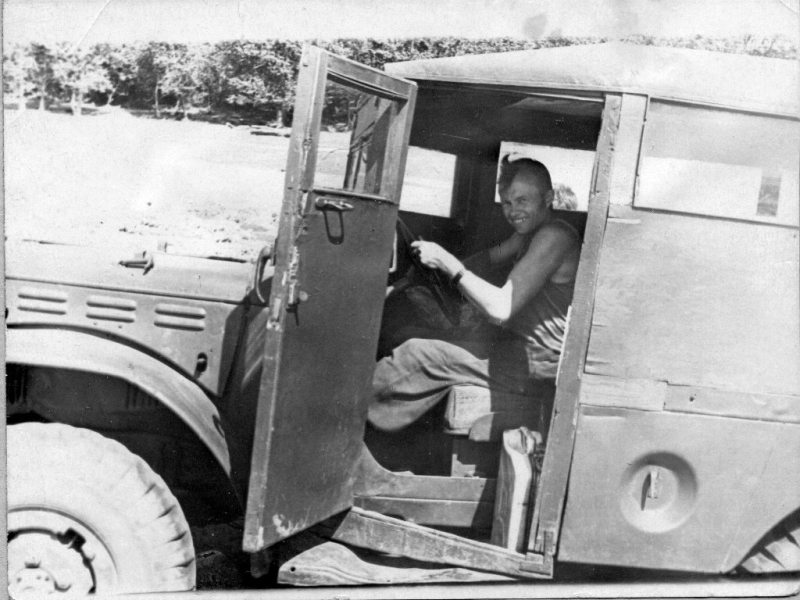 Константин Гурьевич Смятский – тренер лыжников и водитель
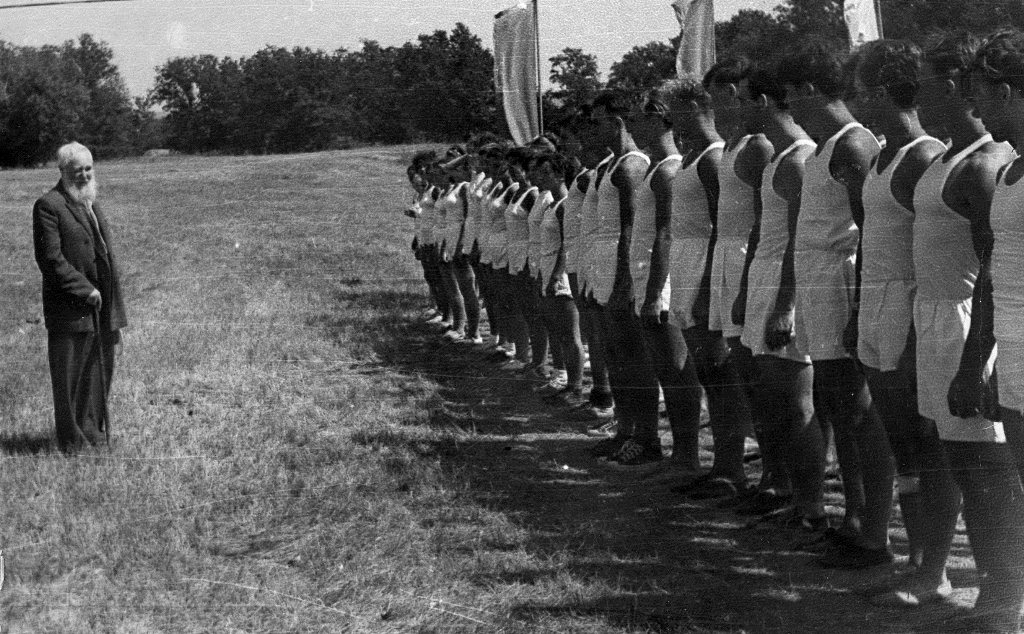 Один из первых парадов спортсменов в Чардыме принимает 
ректор, проф. Роман Викторович Мерцлин.
Лагеря еще, как видите, нет.
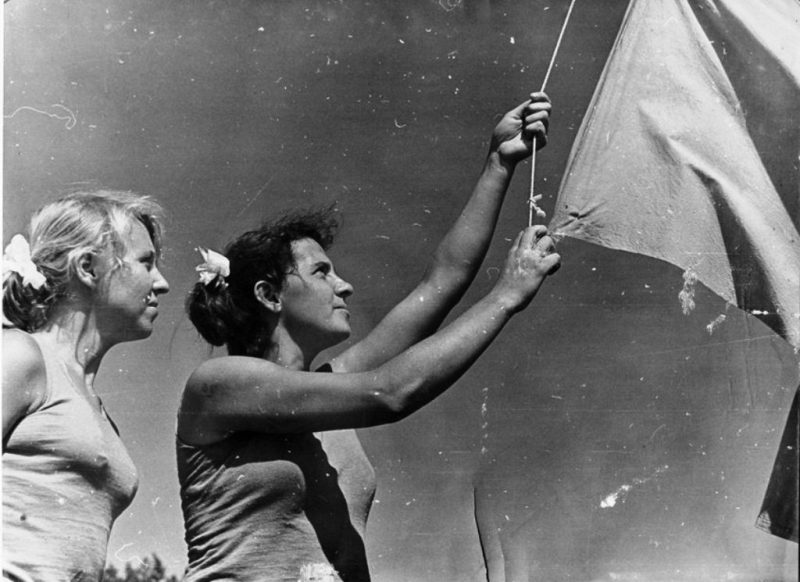 Подъем флага Буревестника в лагере
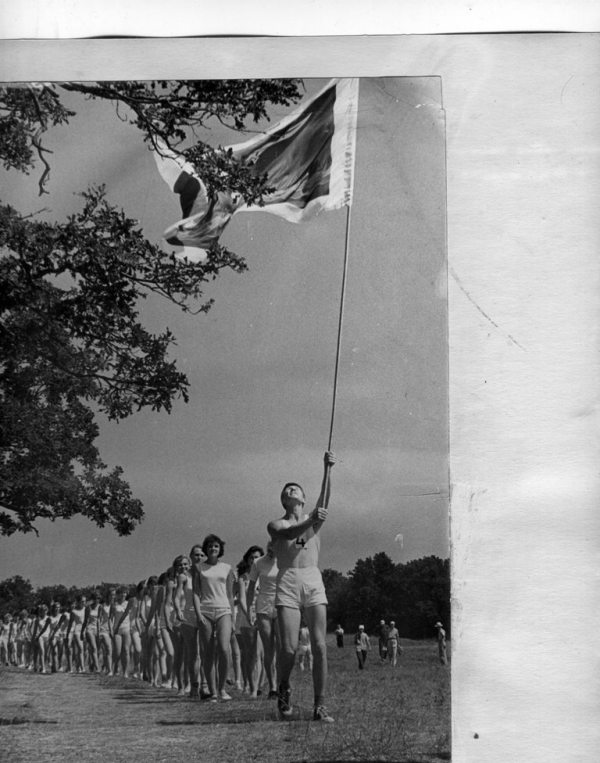 Гордо реет
флаг студенческого 
спортивного общества
“Б у р е в е с т н и к”
ПЕРВАЯ ФАЗА ЛАГЕРЯ - ПАЛАТОЧНАЯ
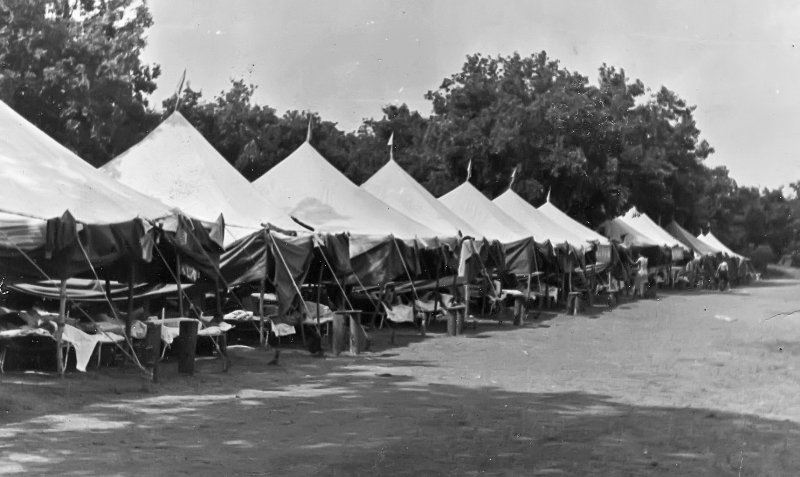 Студенты лыжники сдавали сессию досрочно и ехали строить лагерь.
Общий вид десятиместных палаток. Спортивная жизнь лагеря.
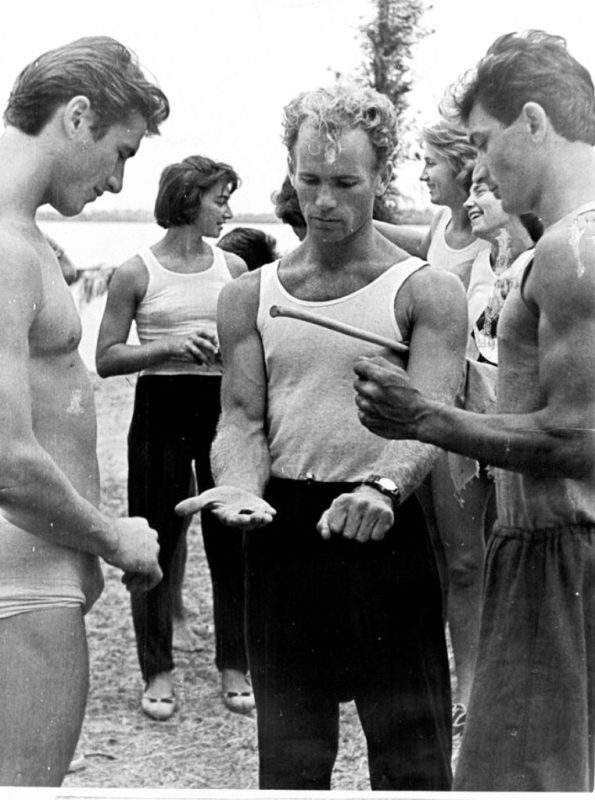 Жеребьевка на эстафету
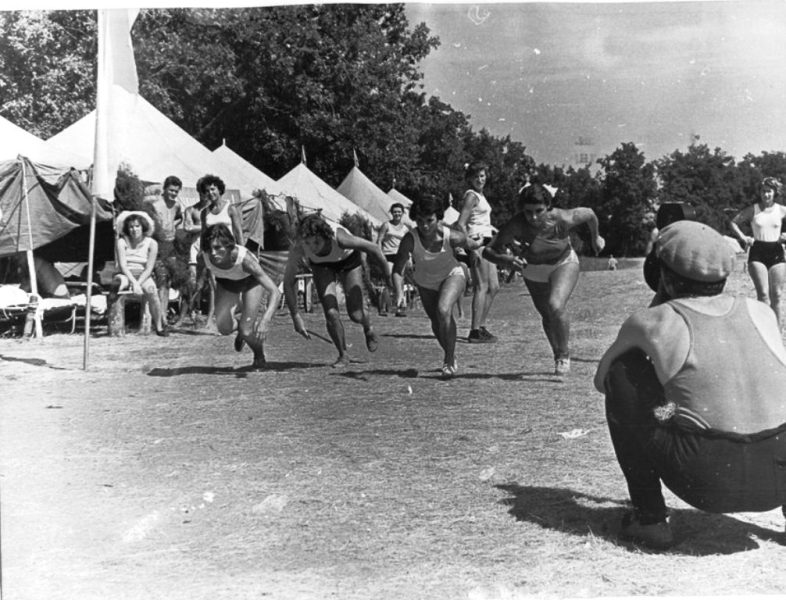 Старт эстафеты
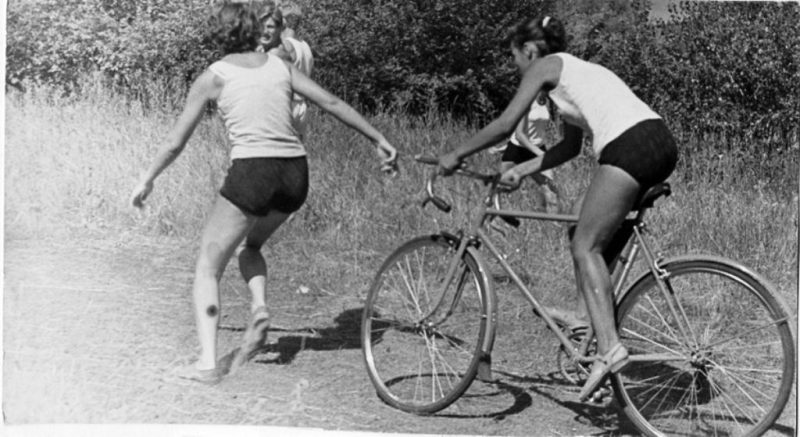 Передача эстафеты
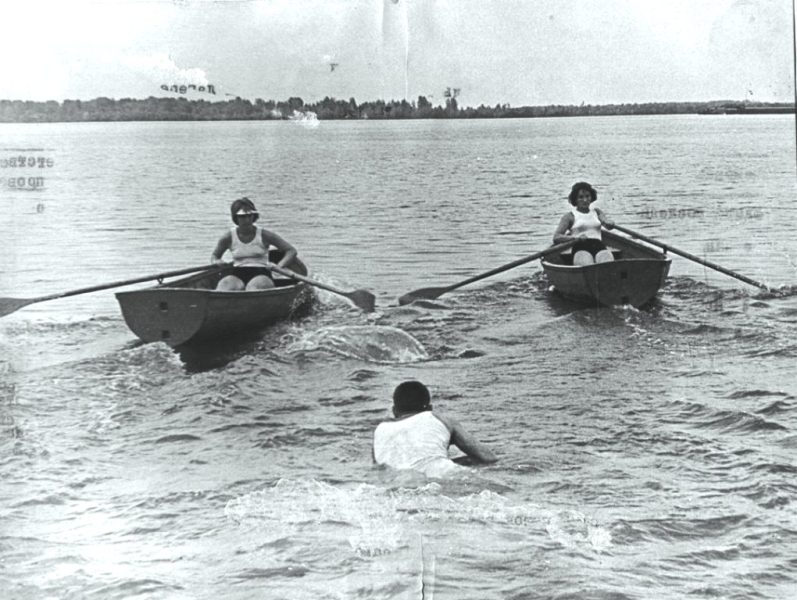 Ещё одна передача
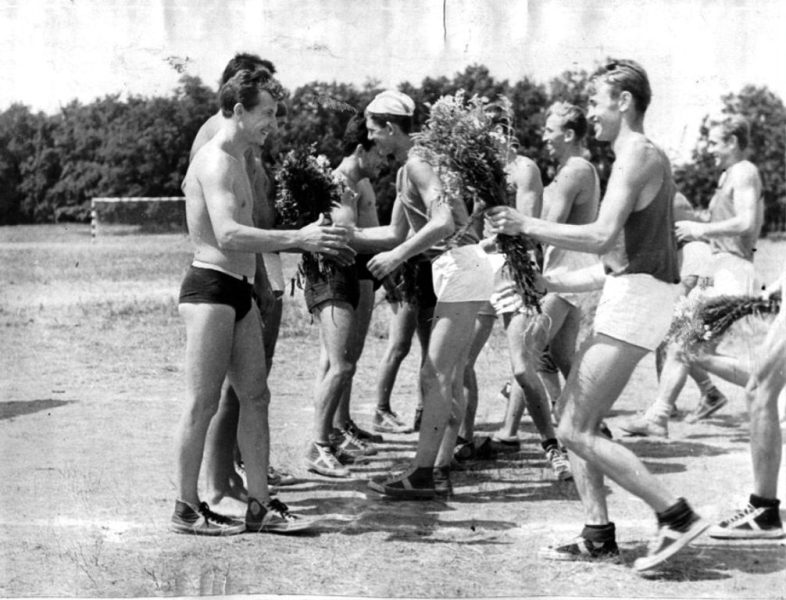 Победила дружба
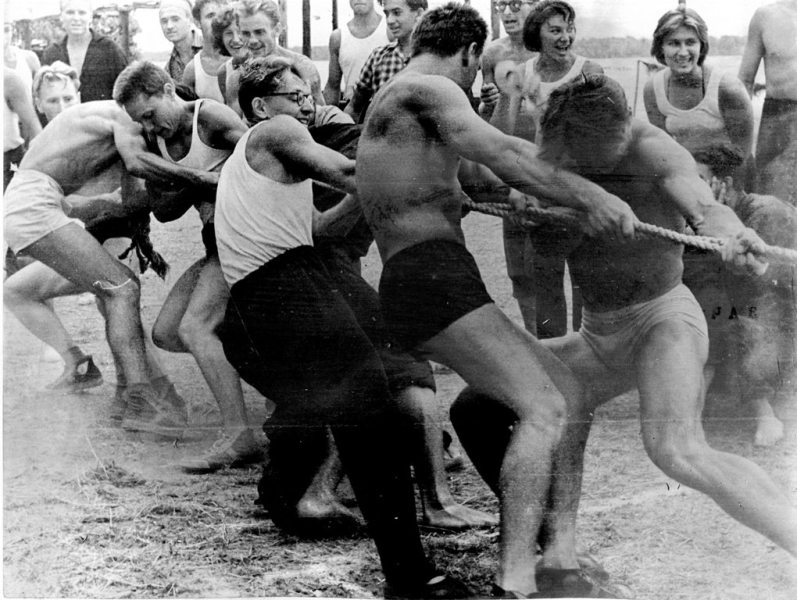 Древнейшая традиция – перетягивание каната
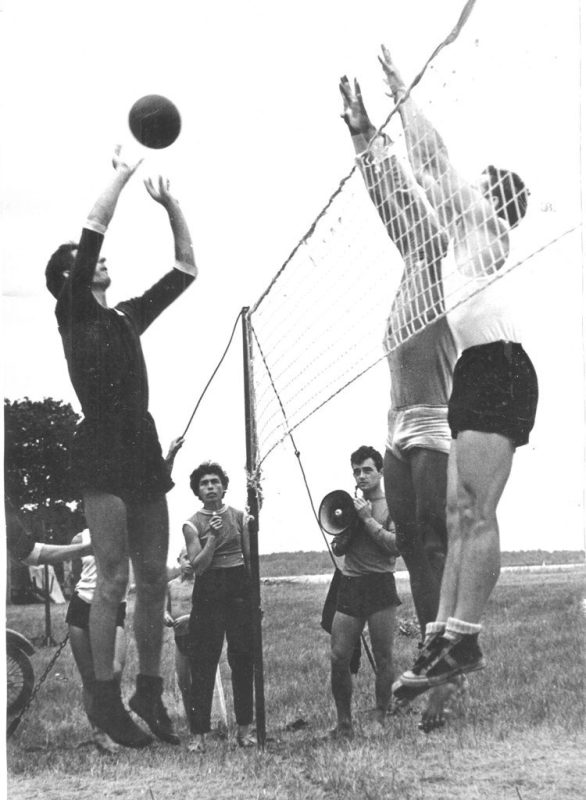 Волейбол
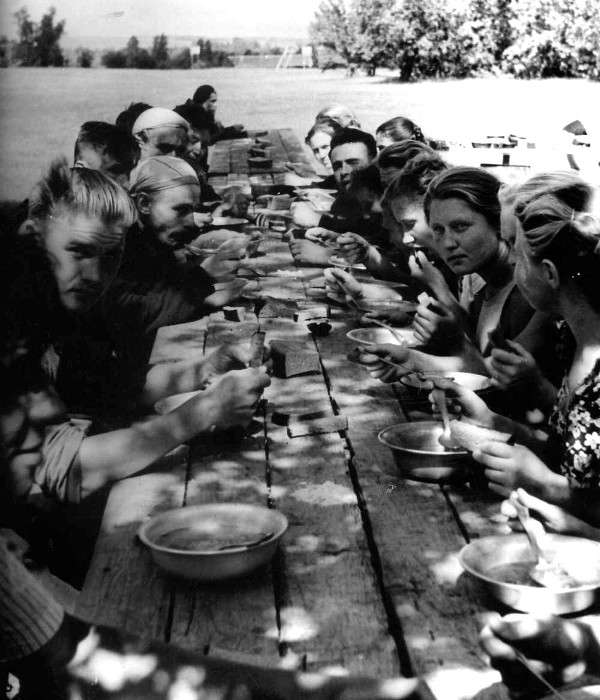 Столовой пока нет и аппетит после работы и тренировки отменный
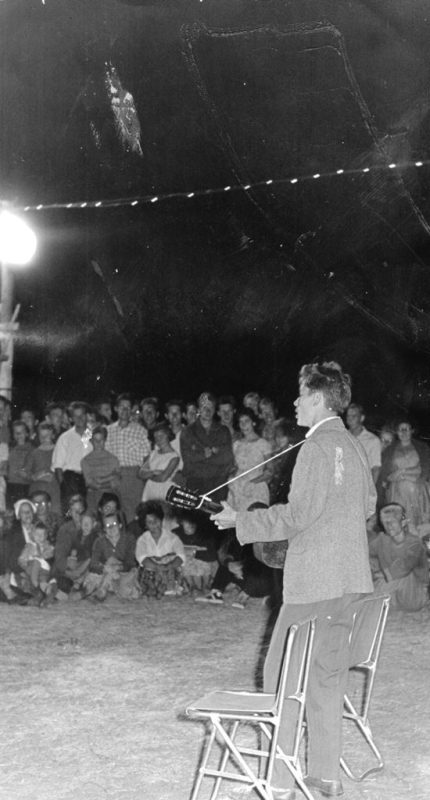 Вечером песни, 
часто у костра
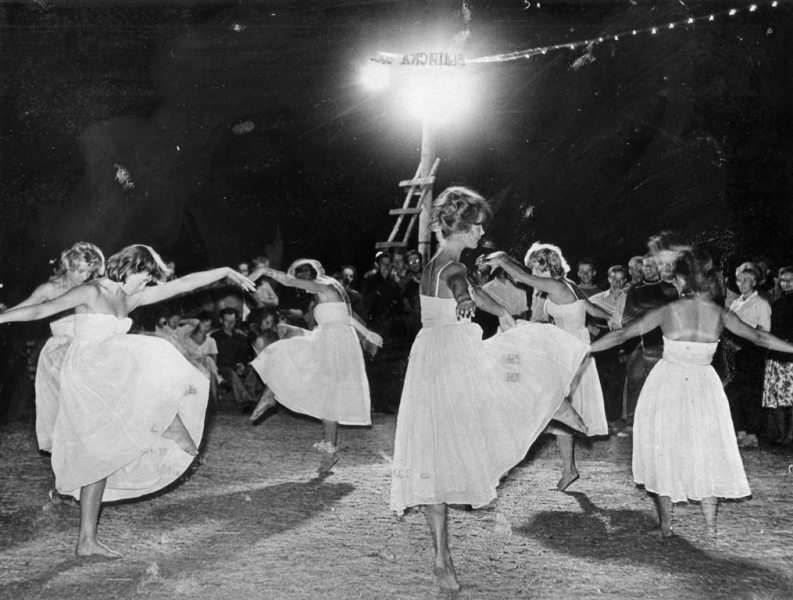 или  представления секции художественной гимнастики
СТРОИТЕЛЬСТВО  ДОМИКОВ
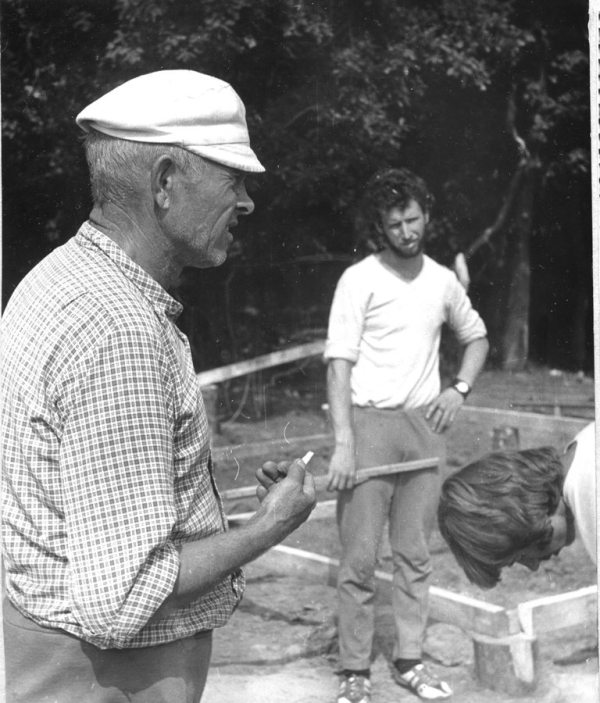 Главный архитектор – 
Тренер лыжников – 
К.Г. Смятский, строители
 - лыжники
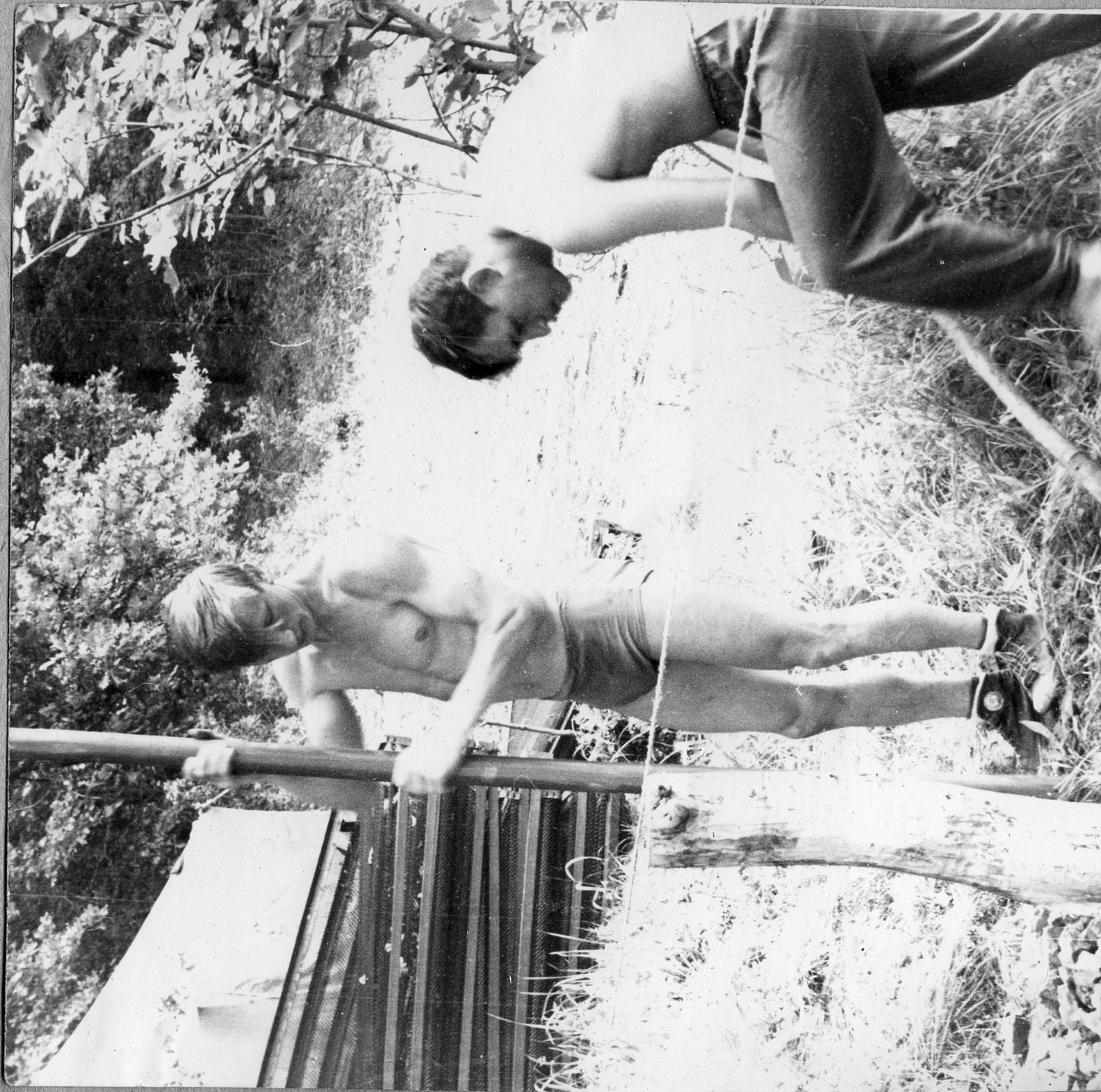 Слева будущий 
профессор, 
декан химфака
и заслуженный деятель
 науки, химик
С.Н. Штыков
Строительство первого стационарного домика на сваях в Чардыме, 1968 г.
В нем потом жил начальник лагеря Эдуард Тихонов
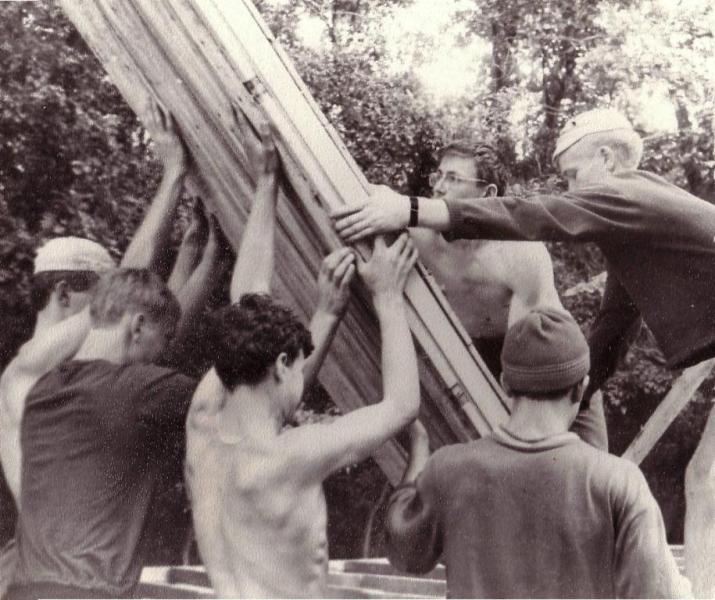 Ставим первую стену домика
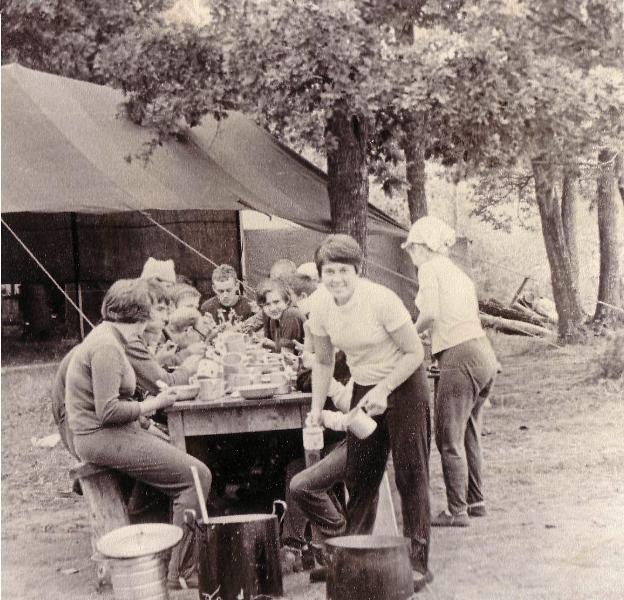 Обед трудового народа, на заднем плане будущий
профессор и зав.кафедрой, физик В.Л. Дербов
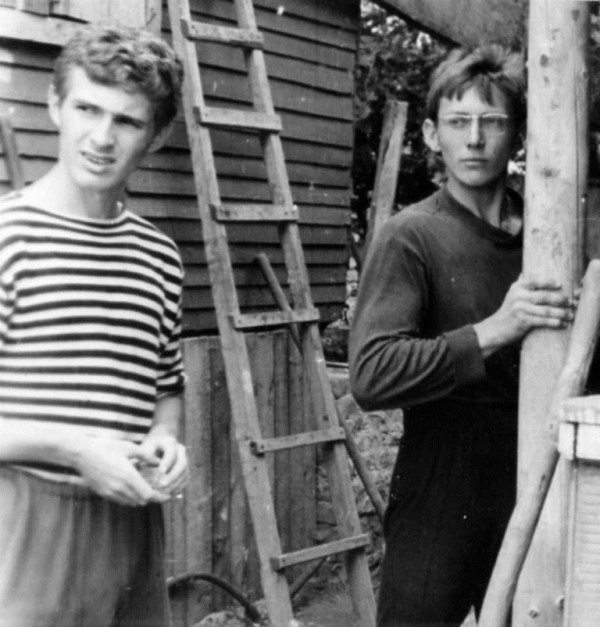 Первый домик достраивают В. Борисов и будущий высоко-
цитируемый профессор И.С. Нефёдов (слева)
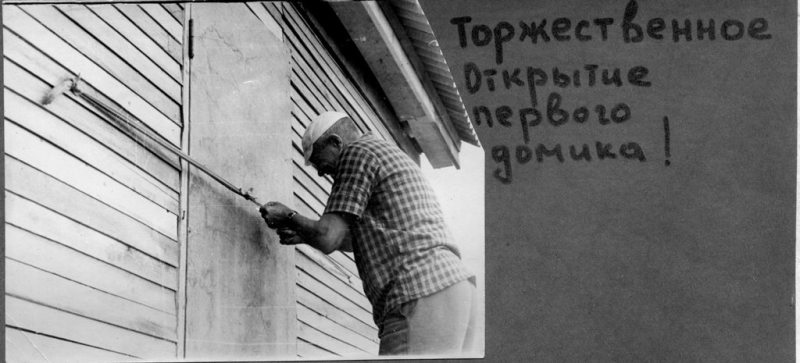 Торжественное открытие первого домика
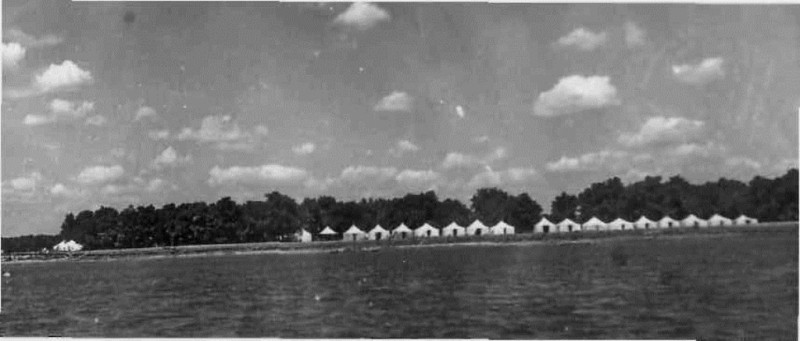 Вид лагеря с Волги
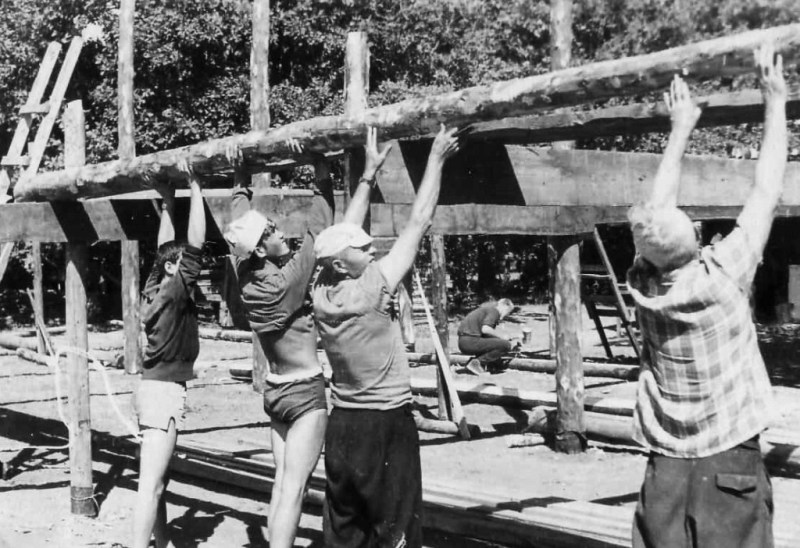 Вторая очередь – строительство столовой
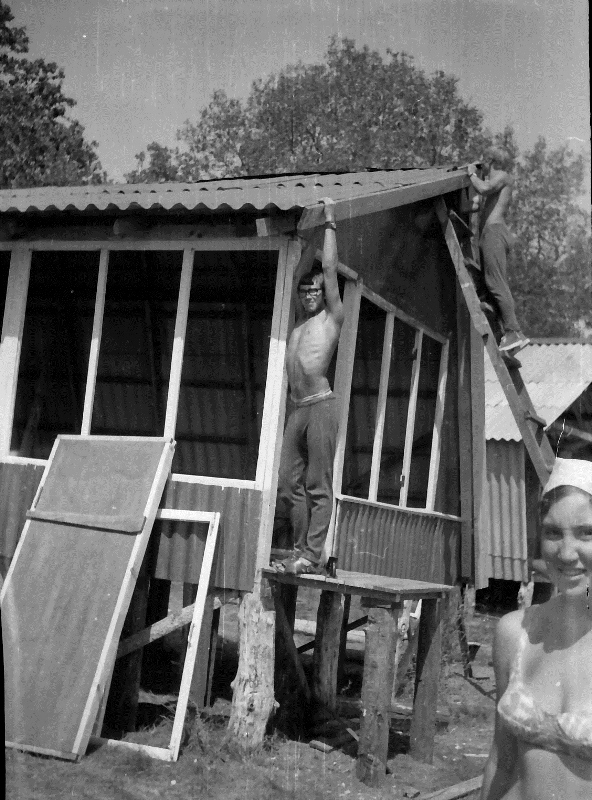 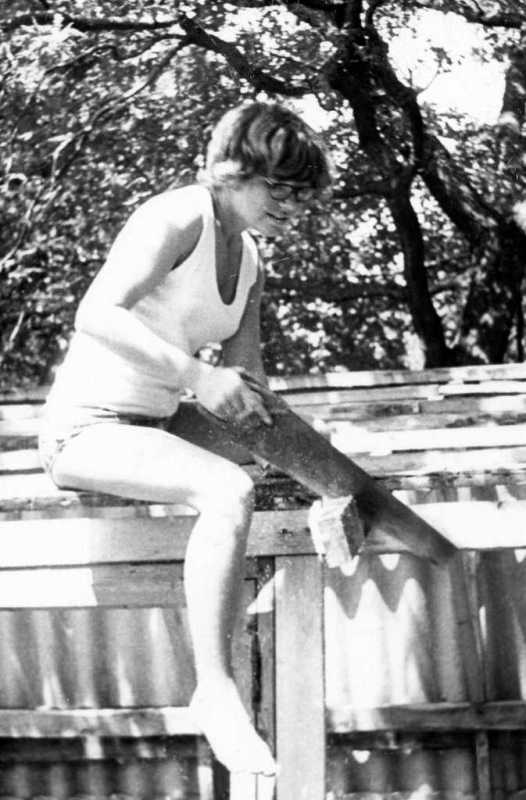 Третья очередь – строительство 10-местных домиков для студентов
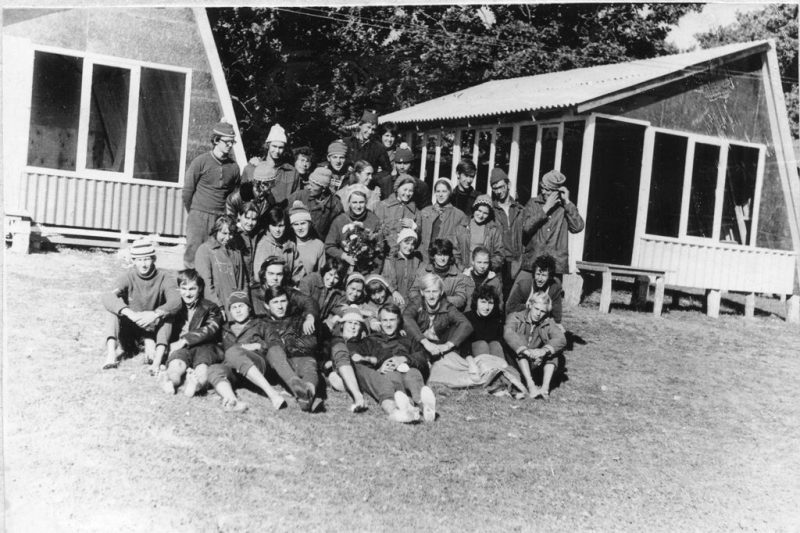 Вот они строители первой очереди домиков
СПАСИБО  ЗА  ВНИМАНИЕ